Powerplay: URSPEL
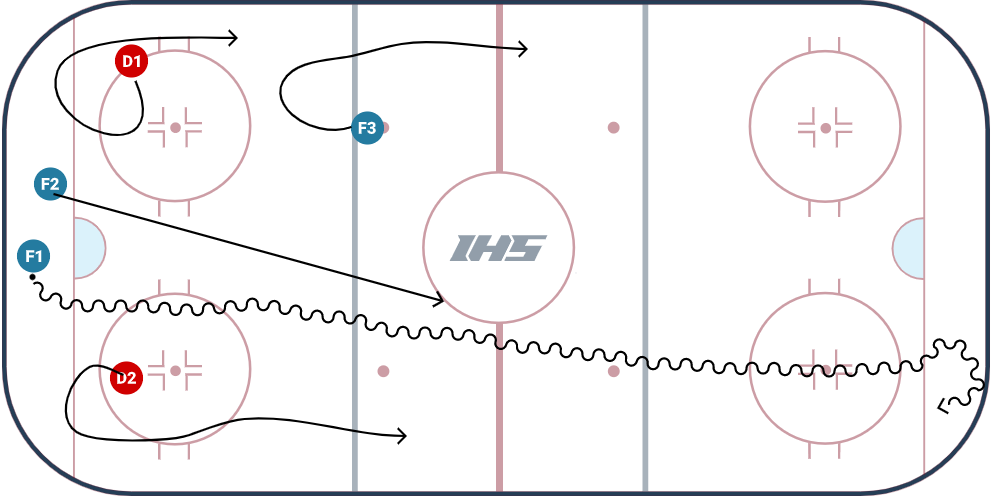 Description
Puckstark driver in puck djupt i anfallszon.
Puckstarkspelare 2 ligger bakom om vi hamnar i press för ev en dropp ( nödfall).  Skall finnas passning alternativ på båda sidorna och bakåt.
Draw drills for FREE at IceHockeySystems.com